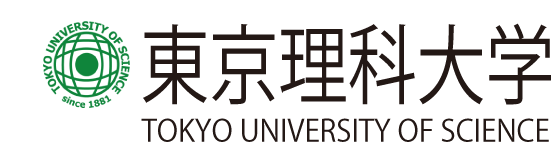 第4７回応用物理学科セミナー
日時： ５月1０日（金） 1７:00 – 1８:00
場所：葛飾キャンパス研究棟８Ｆ第２セミナー室
Speaker：Prof. Kaori Tanaka
Affiliation: Department of Physics and Engineering Physics,　University of Saskatchewan, CANADA
Title：Self-consistent study of Abelian and non-Abelian order in a two-dimensional topological superconductor
Abstract：
One of the reasons why there has been so much excitement in the area of topological materials is the possible existence of Majorana fermions as elementary excitation in a wide variety of topological systems. Due to the non-Abelian exchange statistics that they obey, the ability to create and control Majorana fermions in condensed matter systems has a high potential for realising scalable, fault-tolerant topological quantum computation. One of the most promising models proposed so far for platforms for topological quantum computation is the two-dimensional (2D) s-wave topological superconductivity (TSC) model with Rashba spin-orbit coupling and Zeeman field.
   We perform microscopic mean-field studies of 2D s-wave TSC by solving the Bogoliubov-de Gennes equations -- coupled Schroedinger-like equations for the particle and hole components of a quasiparticle -- on a tight-binding model self-consistently. By solving for the spin-dependent Hartree potential self-consistently along with the superconducting order parameter, we show that topological charge density waves (TCDW) can coexist with TSC at half filling just as in a conventional s-wave superconductor. Furthermore, we examine the effects of nonmagnetic impurities -- which tend to create spin-polarised midgap excitation and pin the phase of charge density modulations -- on possible interplay of TCDW and TSC.
世話人：遠山貴巳